Espacio residual
Barrio de el alto
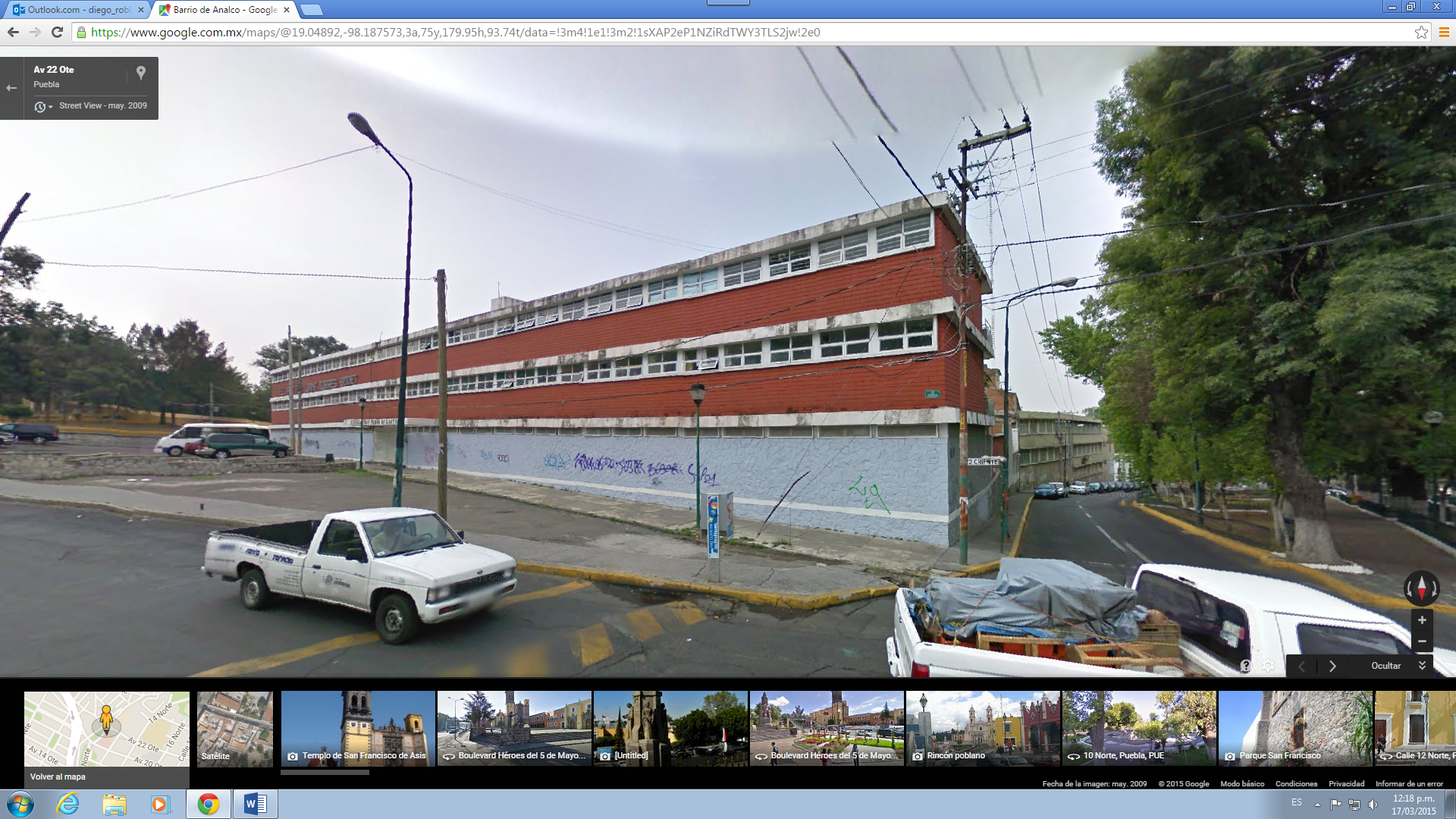 Espacio residual
Nuestro proyecto de investigación pretende atacar un espacio residual para otorgarle una función que beneficie a la comunidad del barrio de El Alto.

Los espacios residuales son un vacío urbano el cual no cumple ninguna función, o dejan de cumplirlo y son carentes de un dueño, lo que esto a su vez ocasiona el deterioro de estos espacios.
objetivos
Objetivo General
Generar un espacio de integración para la comunidad, tanto estudiantil, como religiosa, y visitantes del barrio.

Objetivos Específicos 
Crear un espacio útil, para lograr un movimiento peatonal
Enfatizar la importancia del barrio para vincularlo con los barrios vecinos.
Proponer un espacio que genere seguridad para los estudiantes
Hipótesis
Al crear un espacio que integre a la comunidad del barrio de El Alto, se generará más movimiento peatonal, mejorando la comunicación y seguridad de la misma.
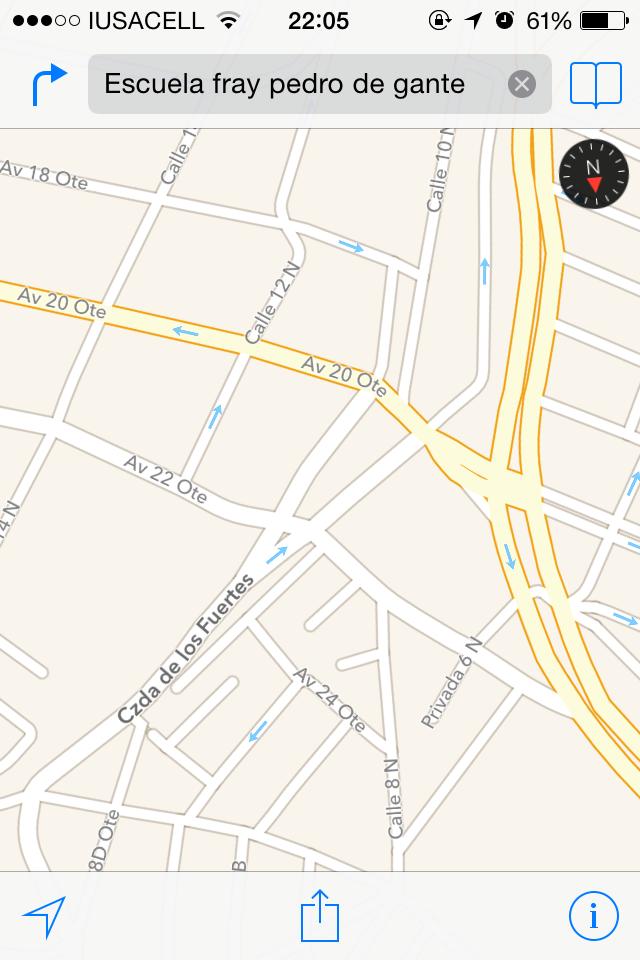 ubicación
Barrio de El Alto
El espacio residual de esta investigación se encuentra en la Avenida 22 Oriente Núm. 1005 Heroica Puebla De Zaragoza Puebla, Puebla 7200en el histórico barrio de El Alto
Barrio de Xanenetla
Espacio residual
  Calle 22 Oriente
  Calle 10 Norte
Historia de puebla
“Para fundar la “puebla” de los Ángeles en 1531, el asentamiento de los indígenas en la traza española no estaba planeado, resultaba contradictorio con el objetivo político de crear una ciudad para españoles, pero, dado que eran indispensables como trabajadores para construir el nuevo poblamiento y para cultivar las tierras concedidas a los colonos, inicialmente, su desplazamiento fue forzado.”(González Bustillos, 2010)
Barrio de el alto
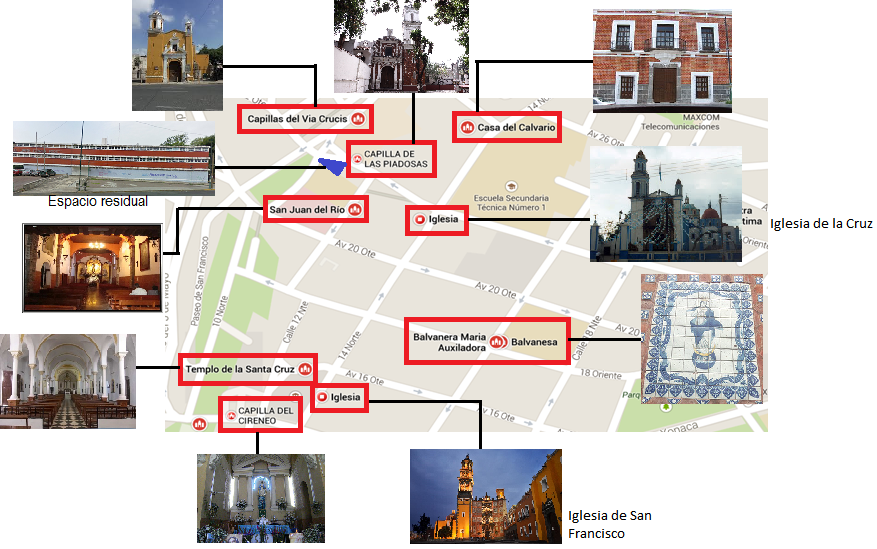 Barrio de el alto
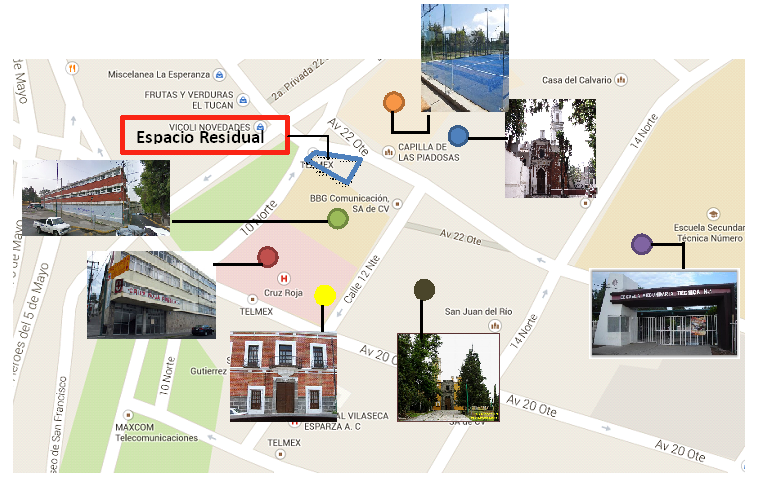 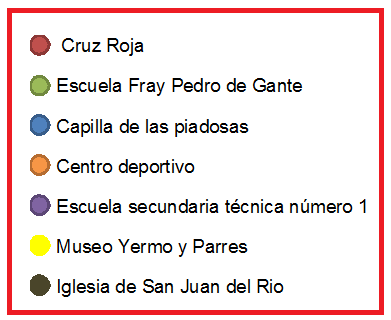 Fray Pedro de Gante
Espacio residual
Dimensiones
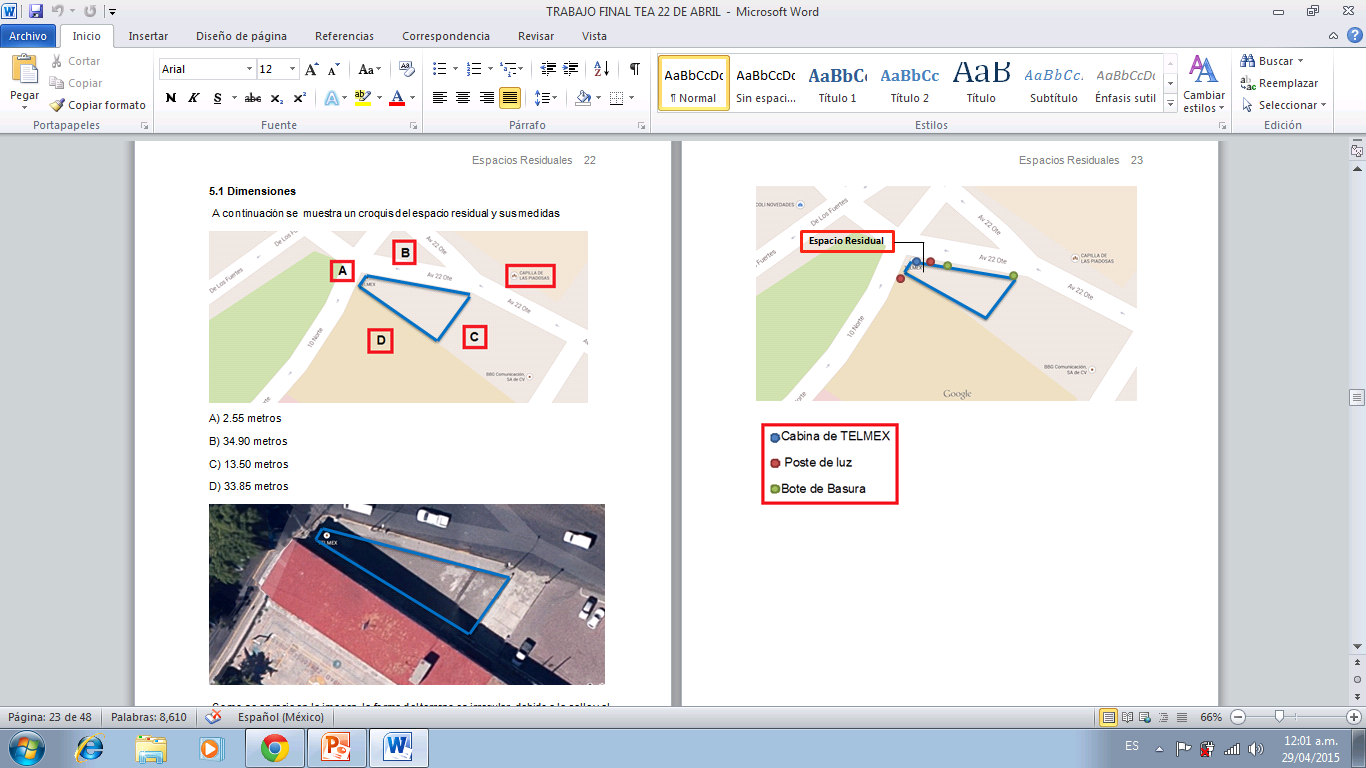 Flujos peatonales
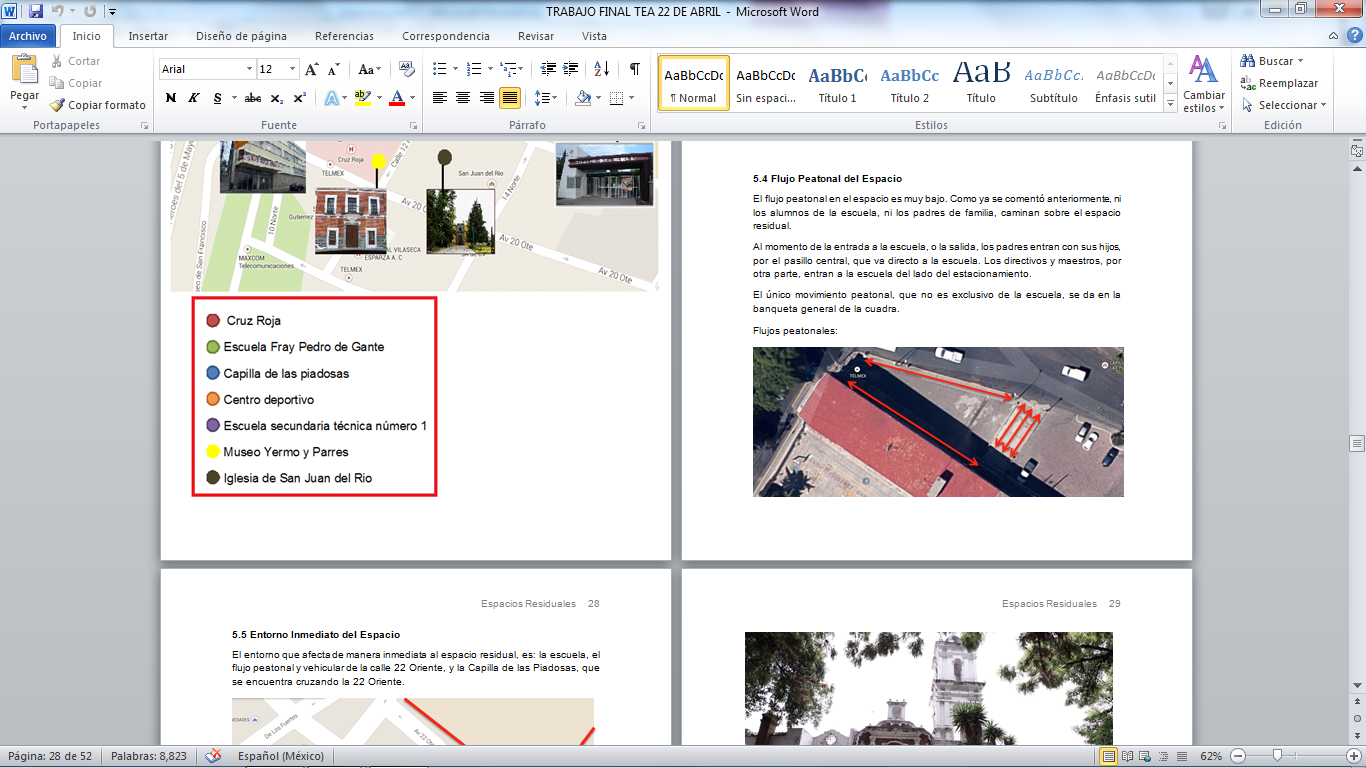 Características de Solución
Nuestra solución, según los objetivos planteados debe cumplir con:
Dar seguridad al espacio. 
Bloquear zonas de peligro para los niños.
Dar visibilidad a la fachada de la escuela.
Iluminar el espacio y entorno inmediato.
Atraer visualmente a turistas, alumnos, peatones y automovilistas.
Posibles soluciones
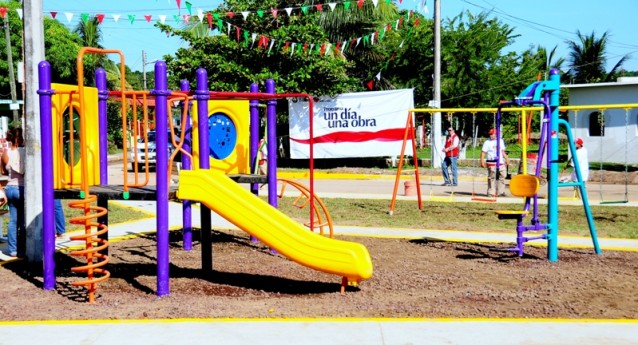 Parque recreativo
Áreas verdes
Pabellón de Exposición
Doble Fachada
Parada de Autobuses
Estacionamiento
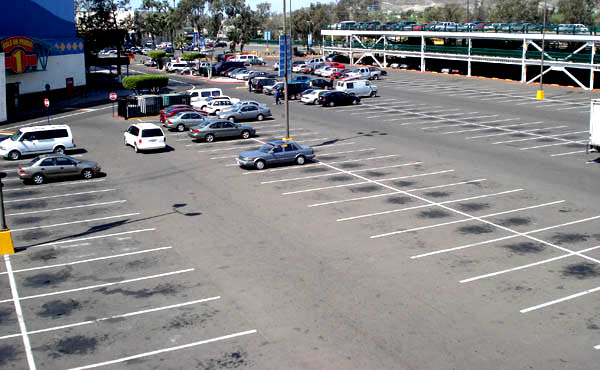 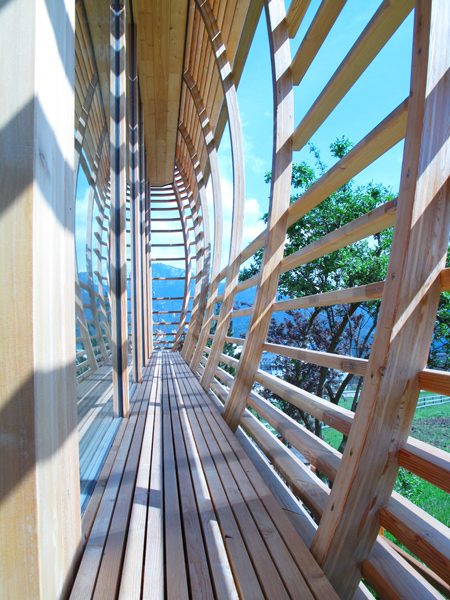 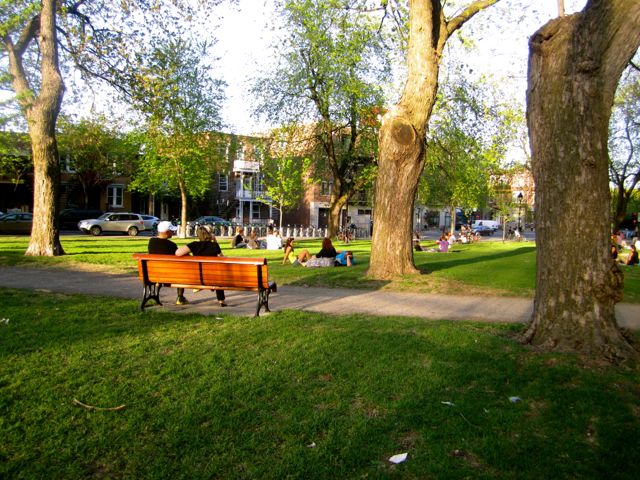 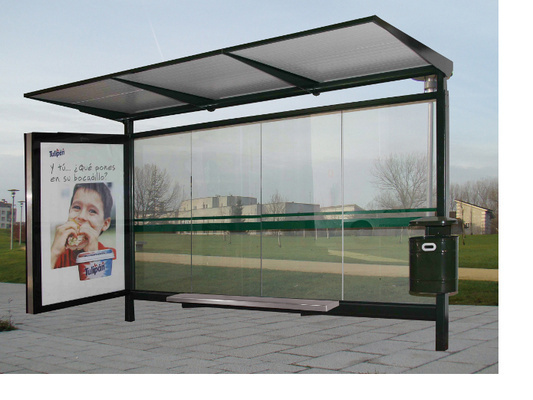 Casos análogos
Pearl Street Triangle
Localización: Nueva York en la esquina de Pearl Street y Water Street
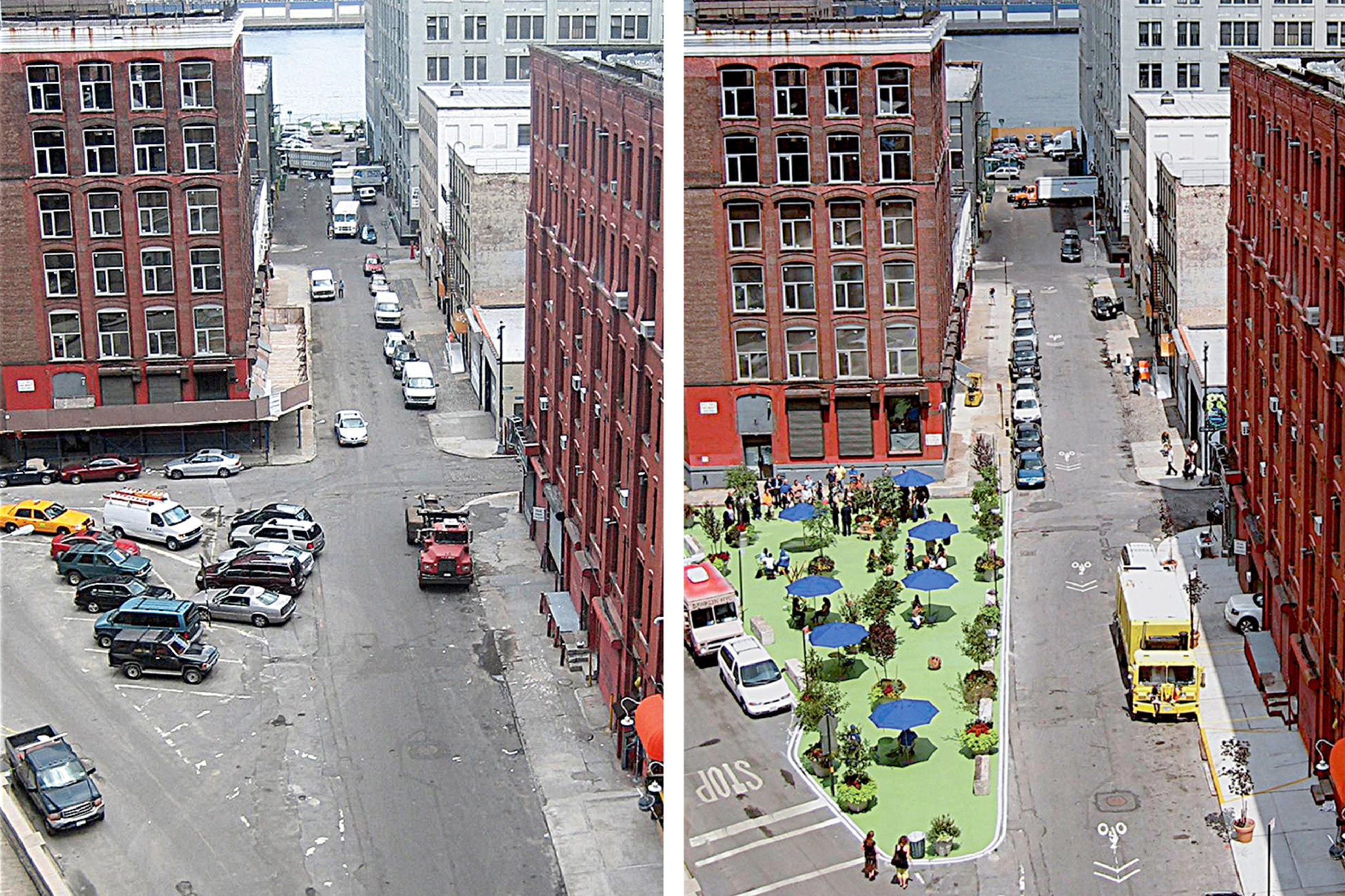 Pearl Street Triangle Dumbo Mural
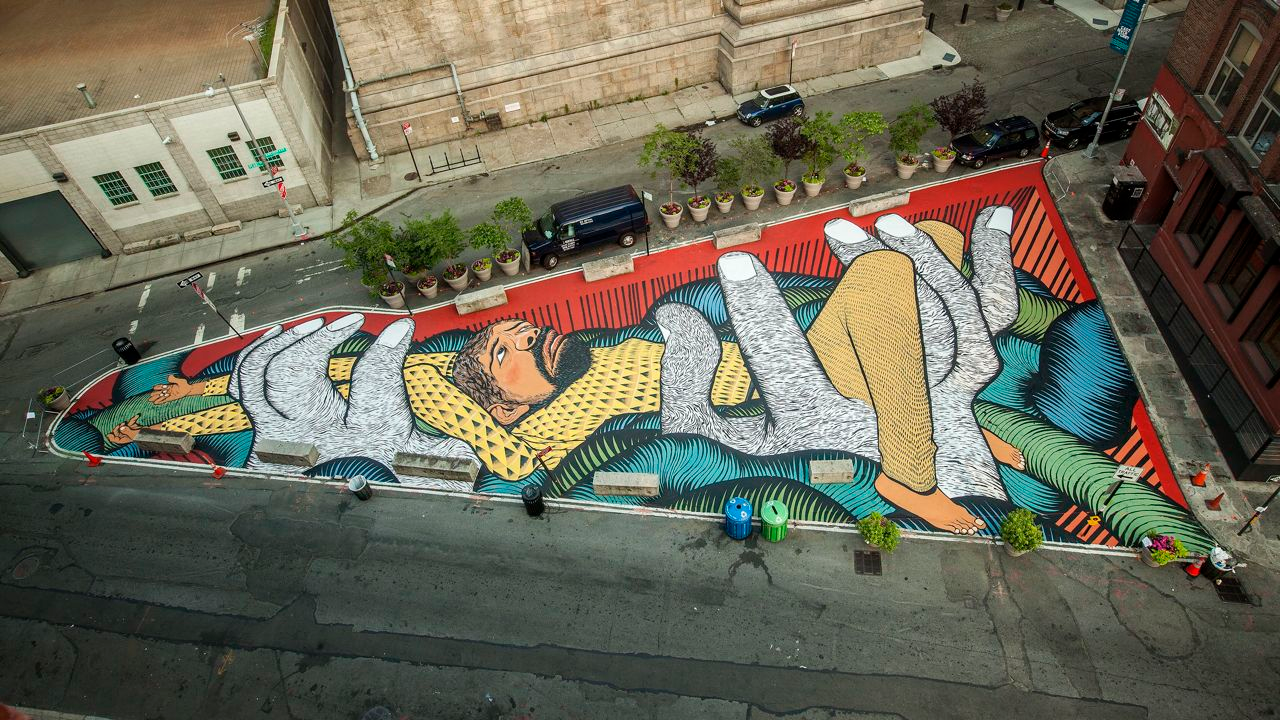 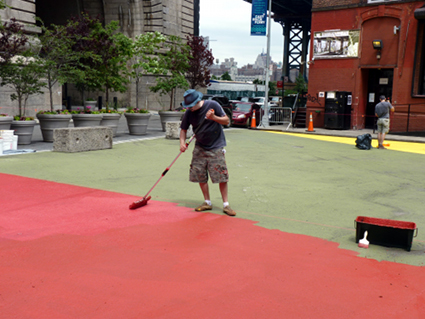 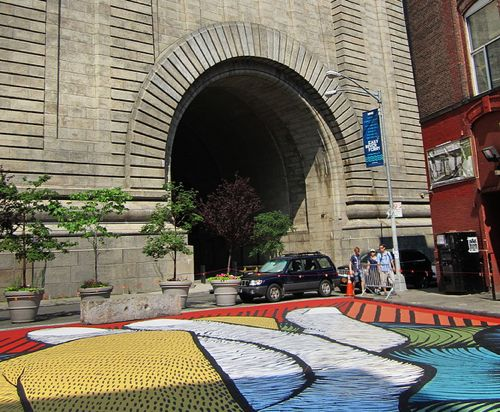 Memorial en Nueva York
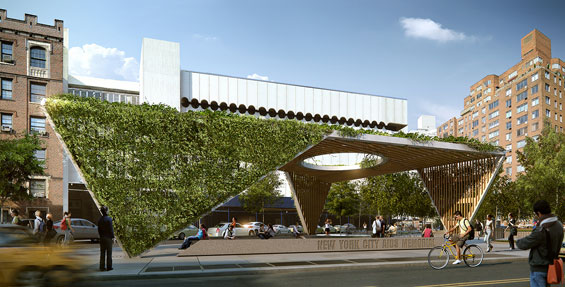 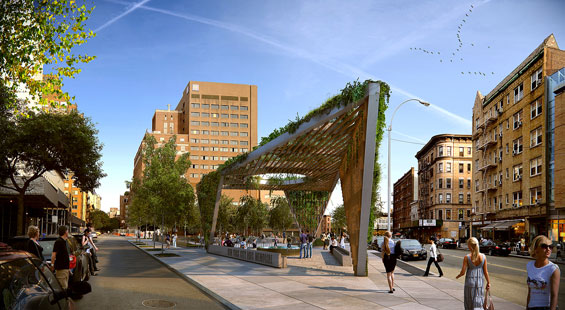 Solución
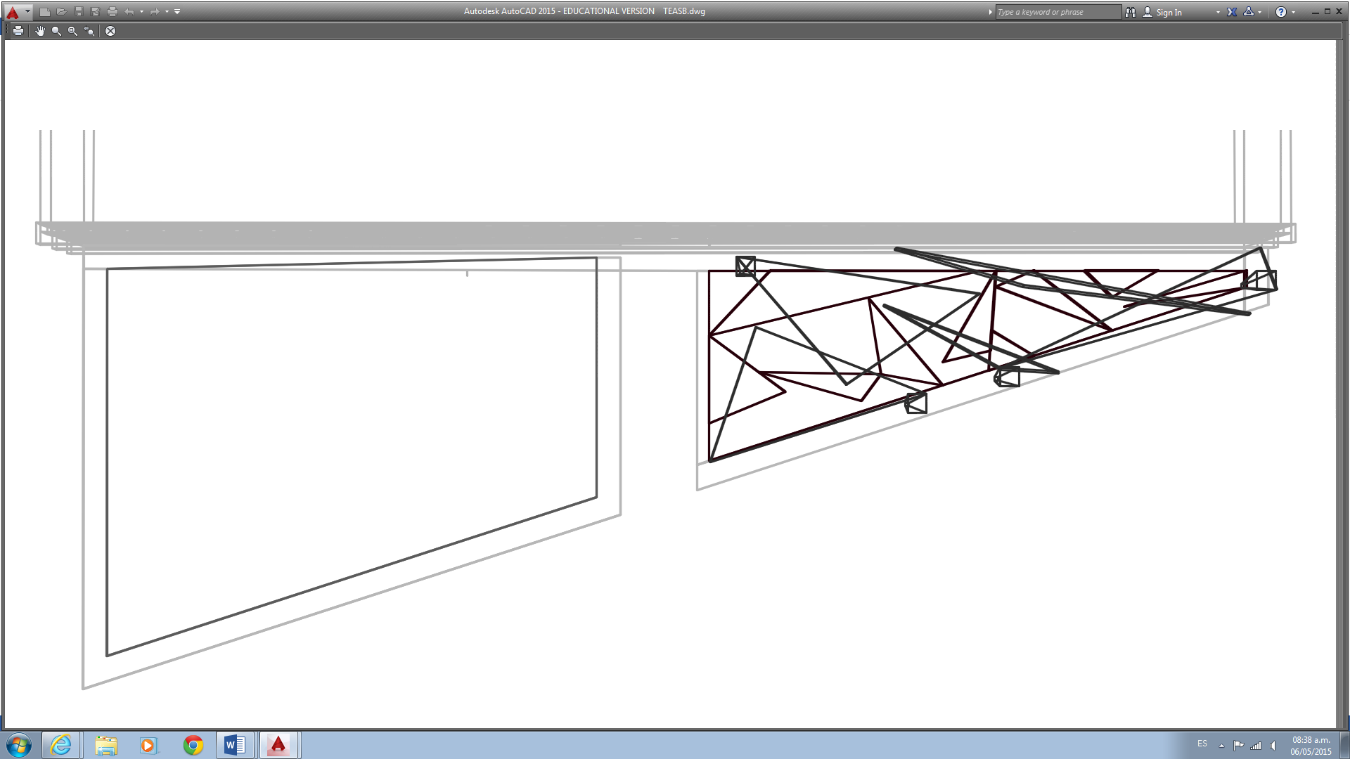 Después de estudiar los casos análogos, se llegó a la conclusión, de que la mejor manera de solucionar el espacio residual, era dando un tratamiento de suelo y crear una cubierta con diseño atractivo.
Vista Planta de conjunto
planos
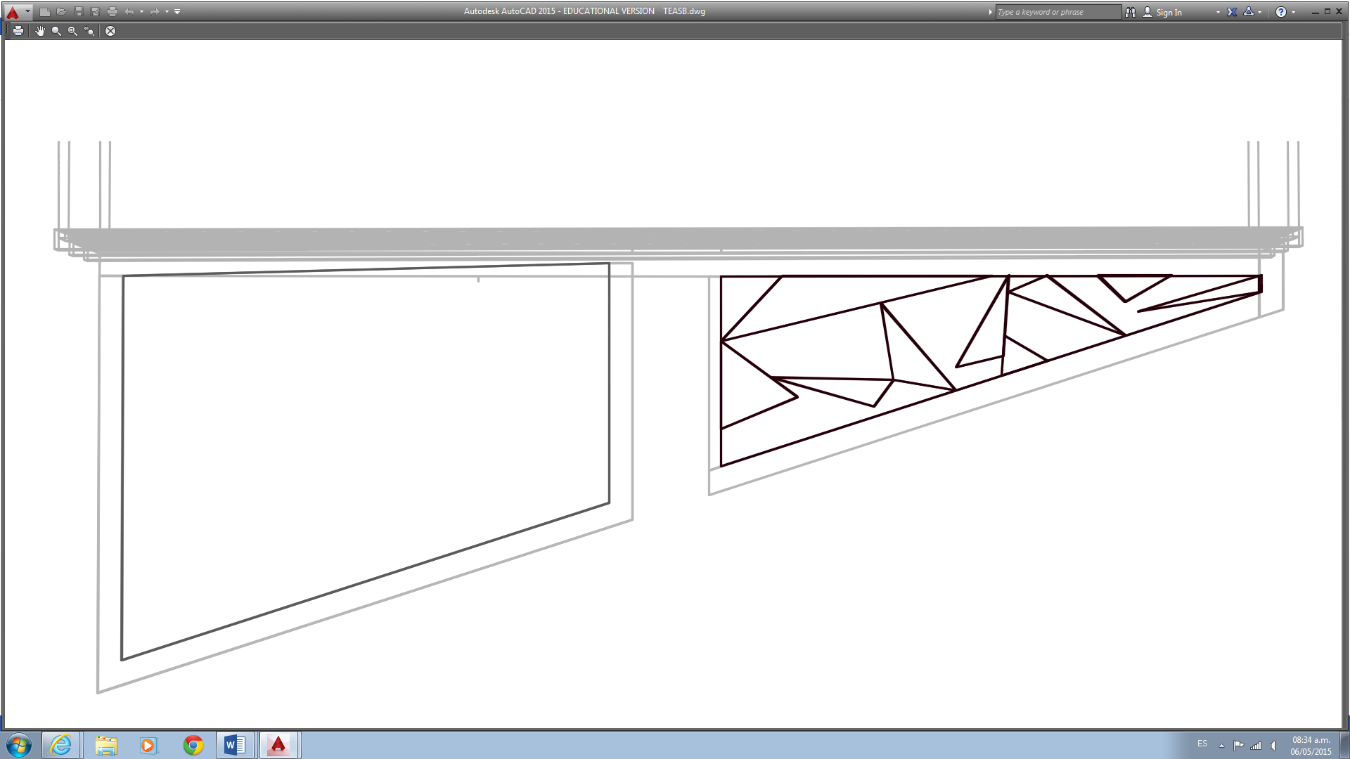 Planta de suelos
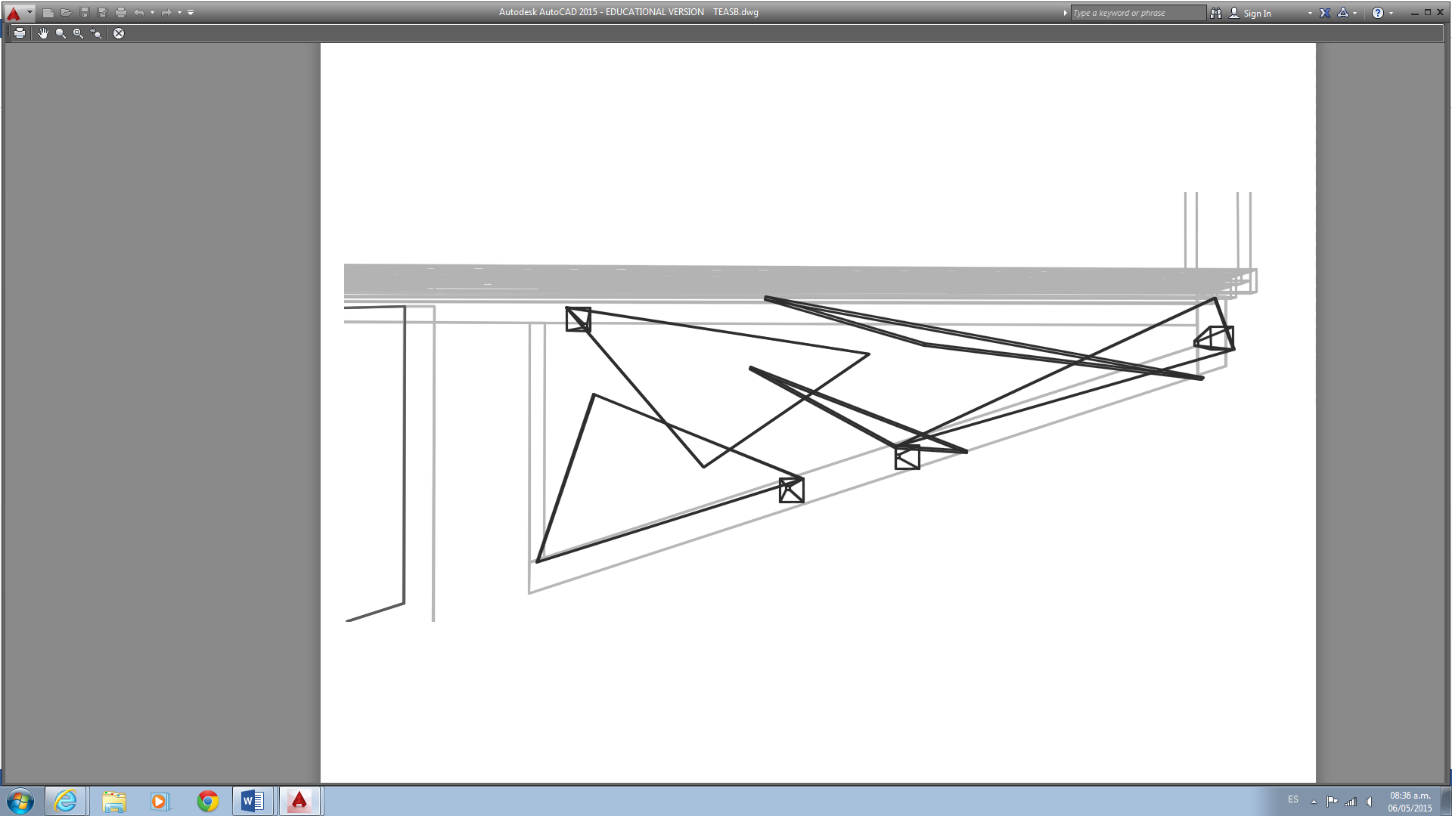 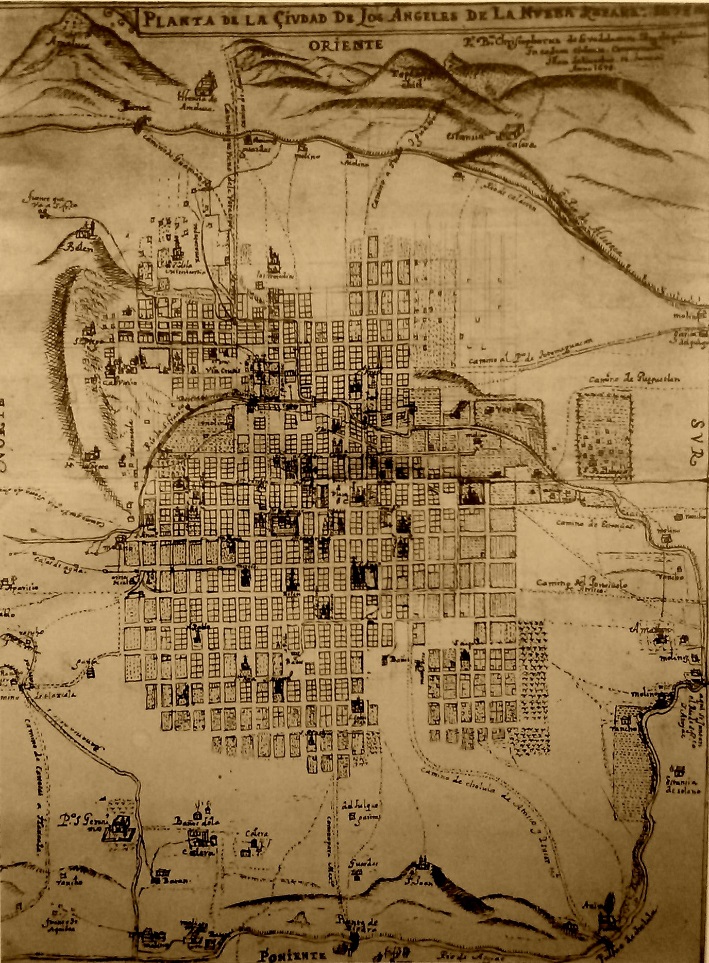 Planta de cubierta
Diseño de cubierta
FACHADA
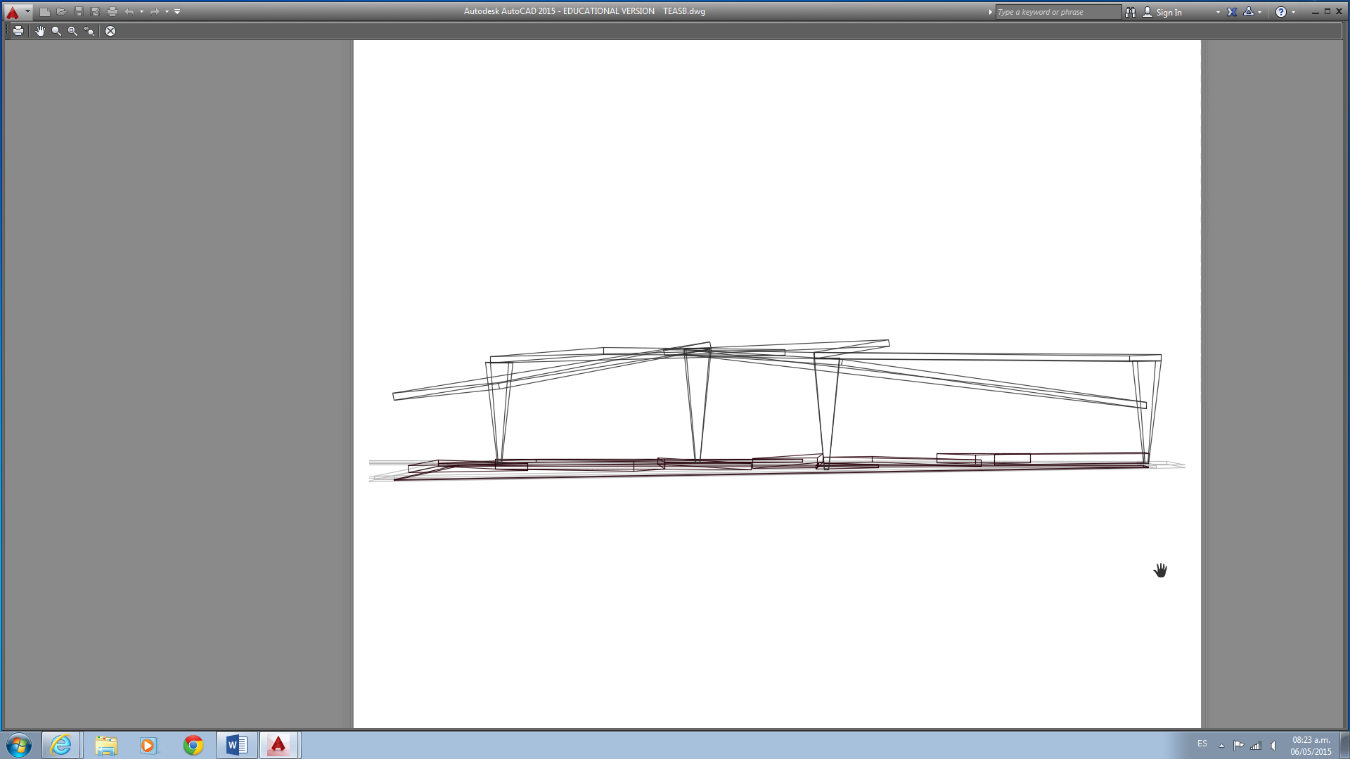 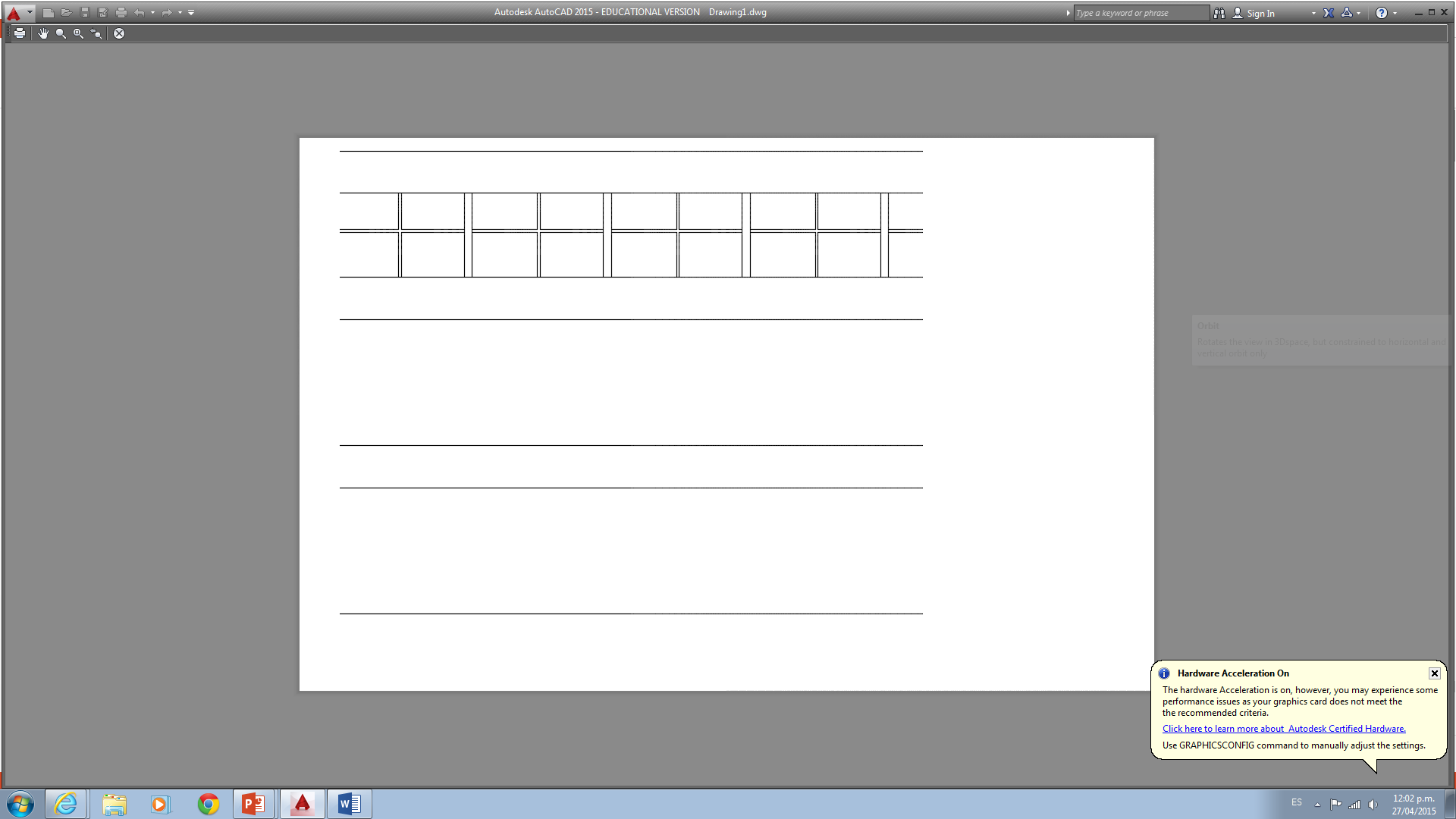 Fachada frontal
Fachada original de la escuela
PERSPETIVAS
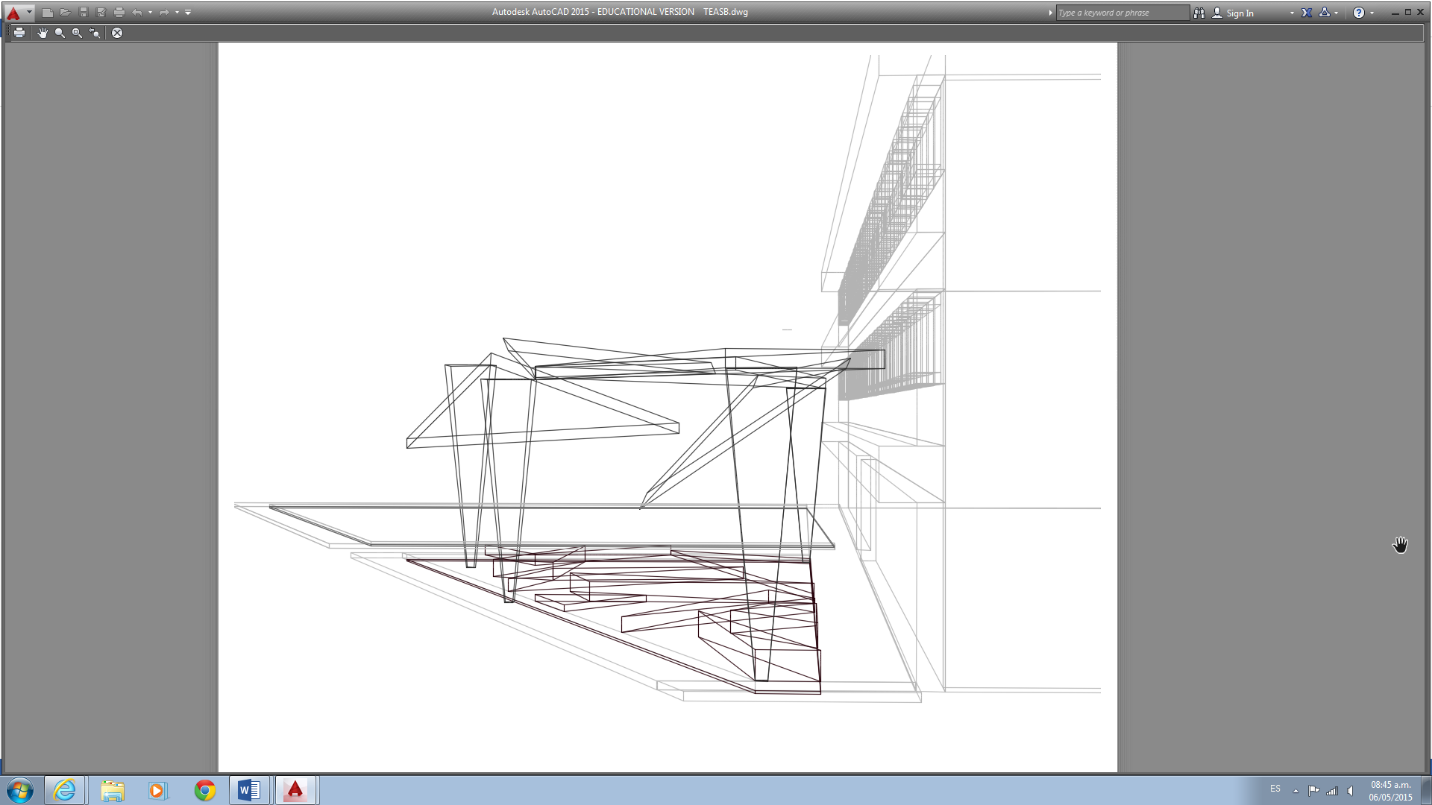 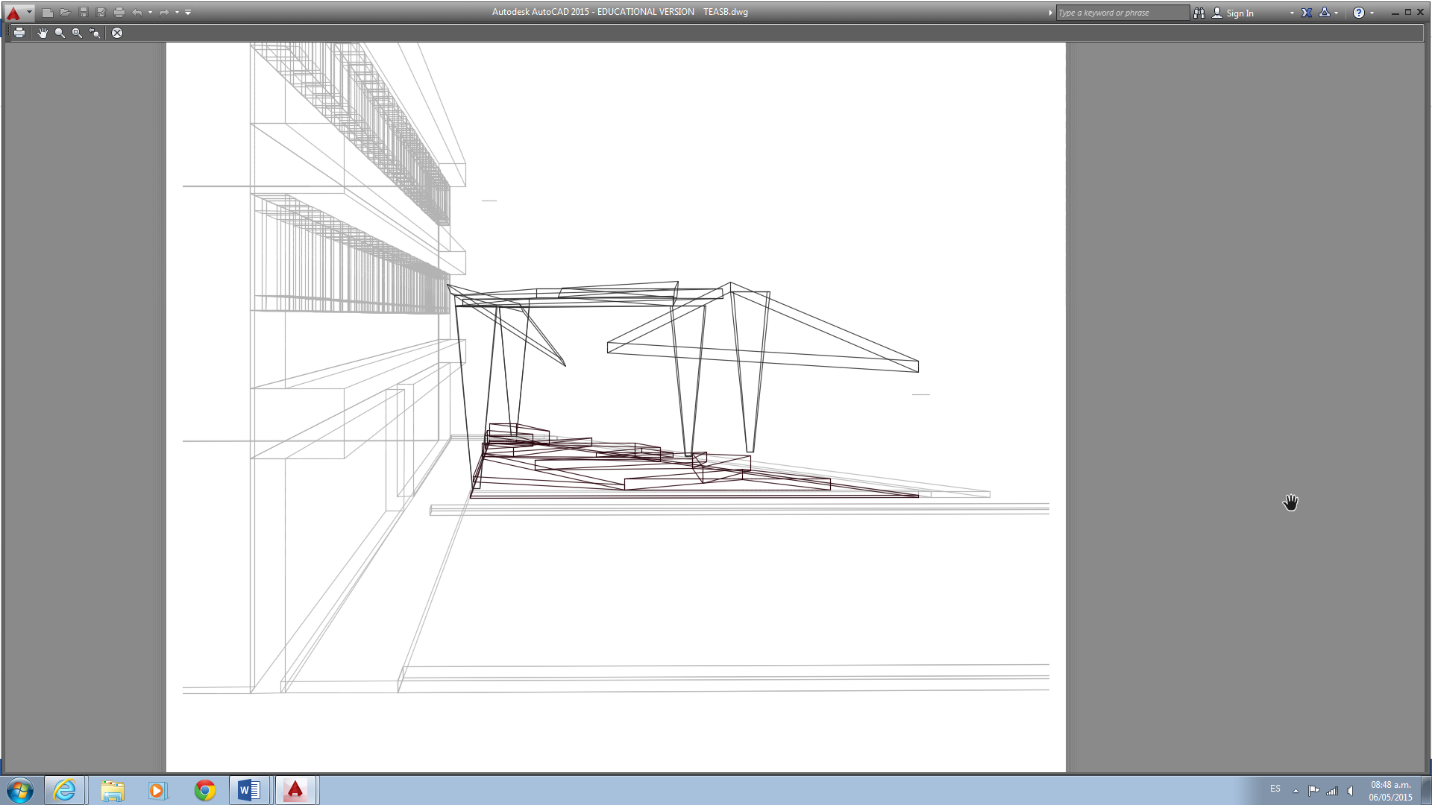 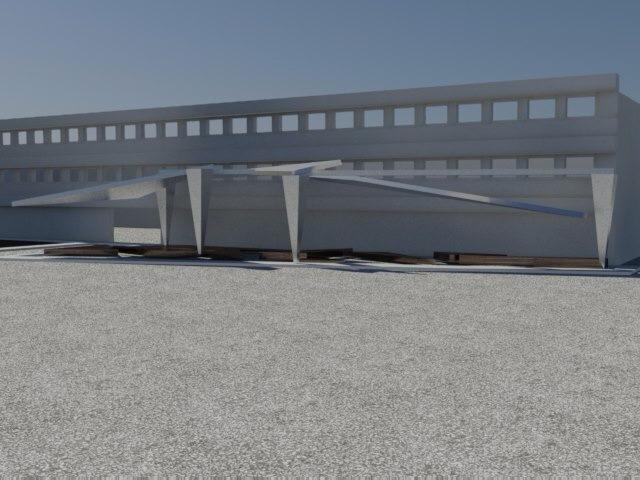 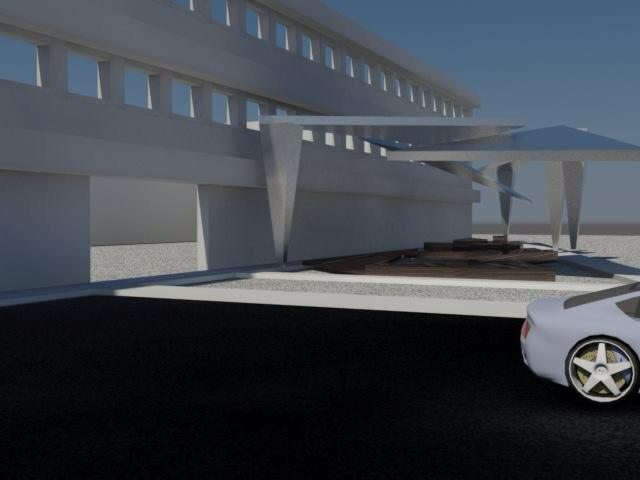 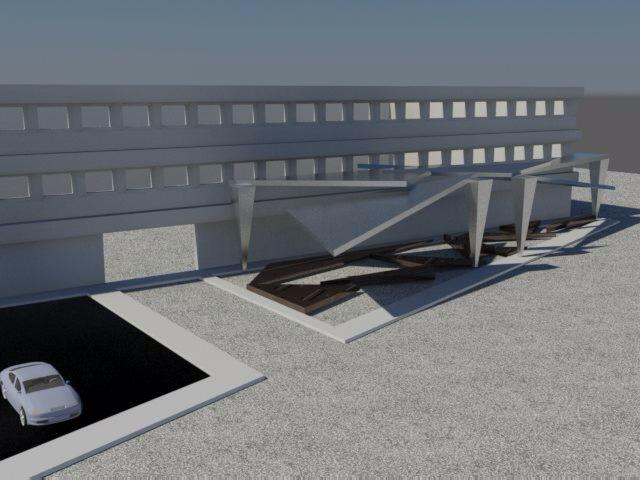 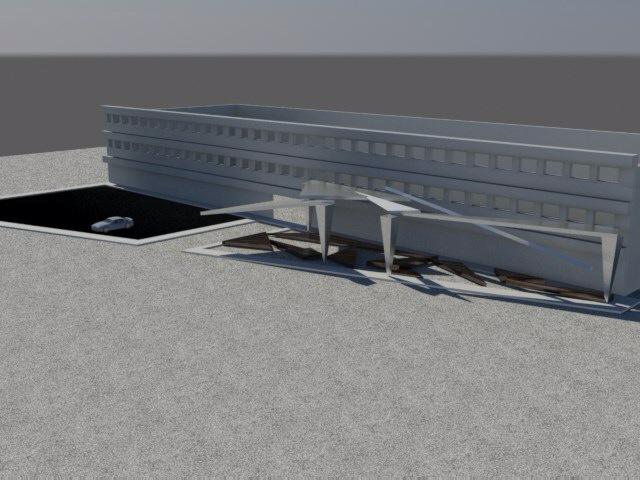 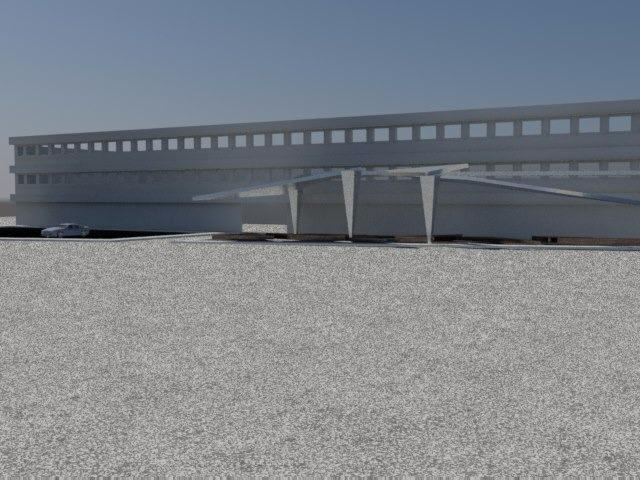 Conclusión
Concluimos que la solución propuesta cumple con los objetivos planteados ya que beneficia a la comunidad del barrio de El Alto y da una función creativa e innovadora al espacio.
GRACIAS